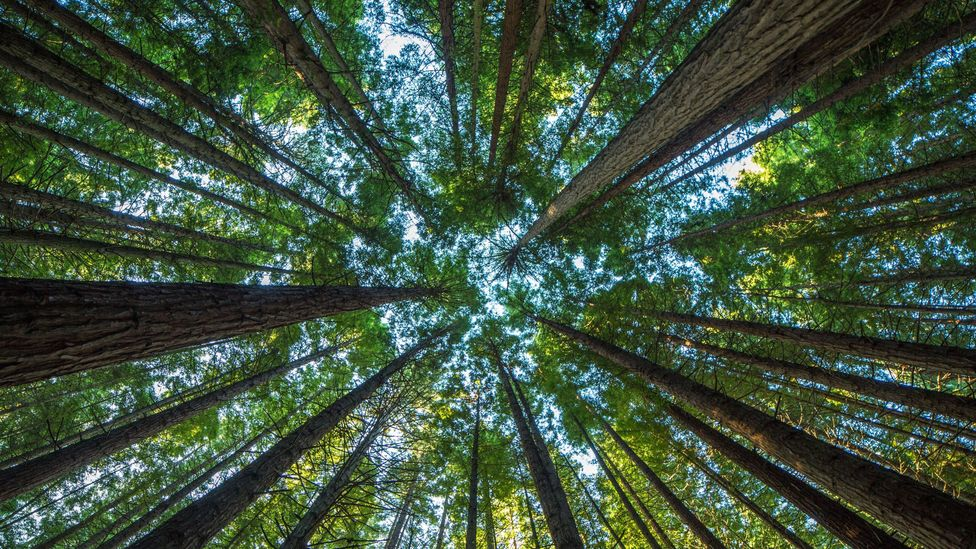 Alytaus r. Simno gimnazijos jaunieji šauliai
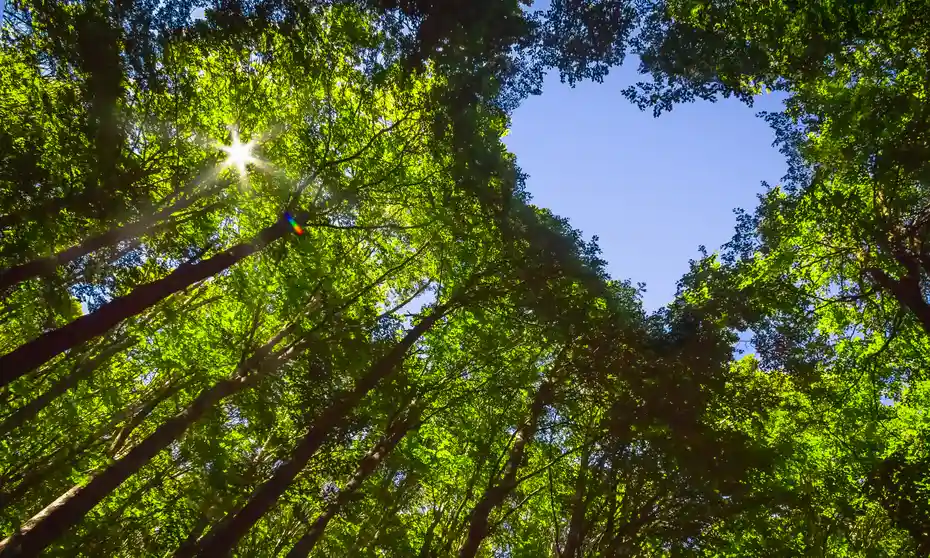 Kokią naudą žmonėms teikia medžiai?
Galima sakyti, kad medžiai teikia įvairiapusę naudą: aplinkosauginę, ekonominę bei socialinę.
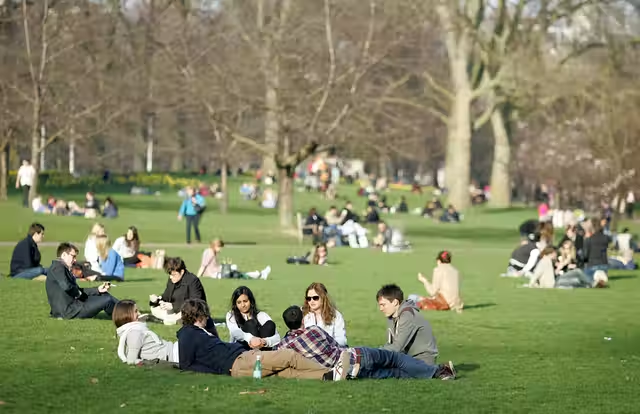 Medžių sodinimas miestuose, kaip klimato kaitos mažinimo strategija, išsiskiria ir tuo, jog sprendžia kelias problemas vienu kartu: papildomai gerina oro kokybę, mažina karščio salos efektą.
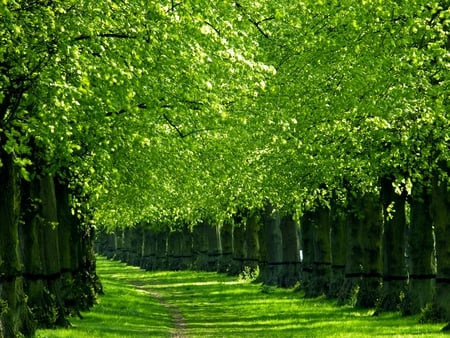 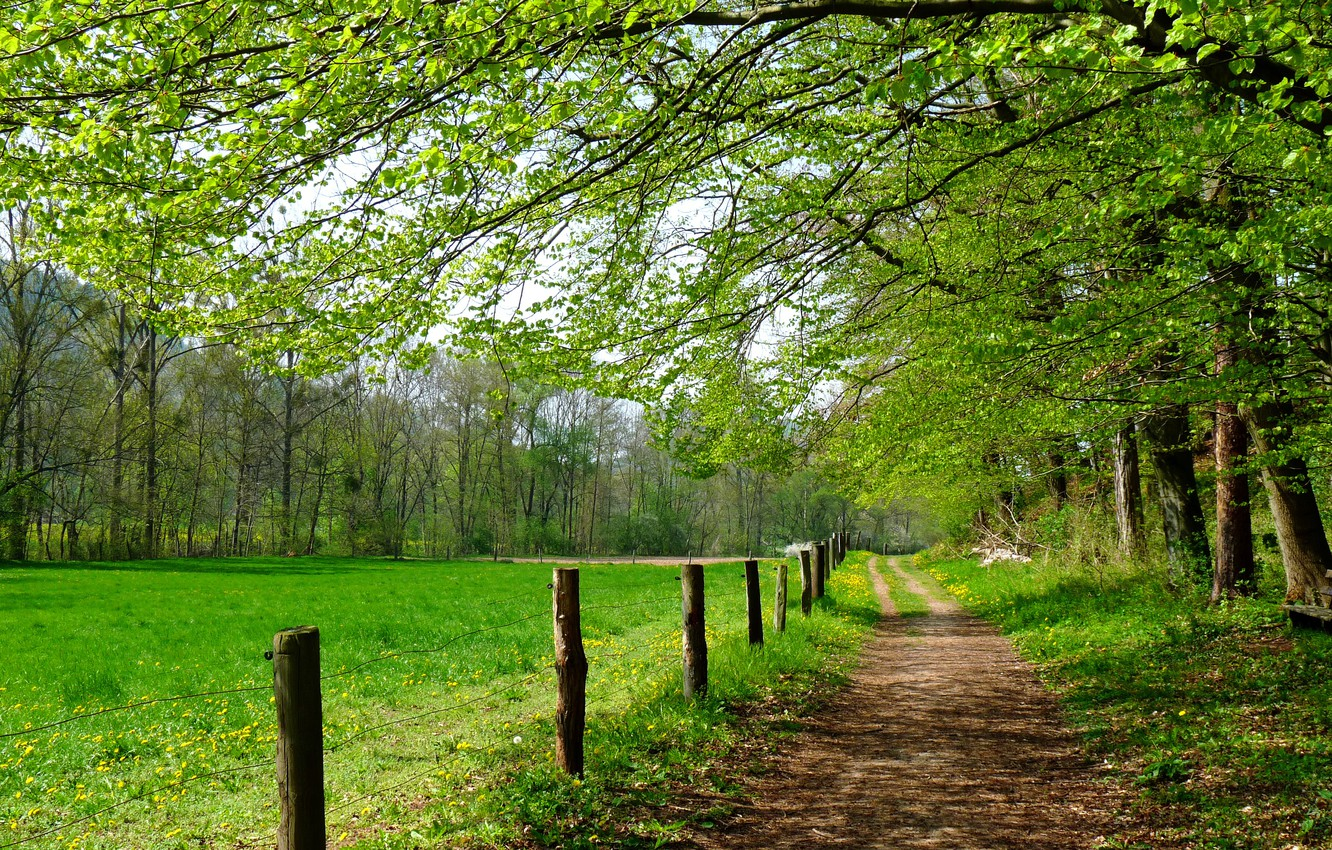 Medžiai slopina triukšmą, o jų alėjos vasaros metu sumažina asfalto temperatūrą 2°C.
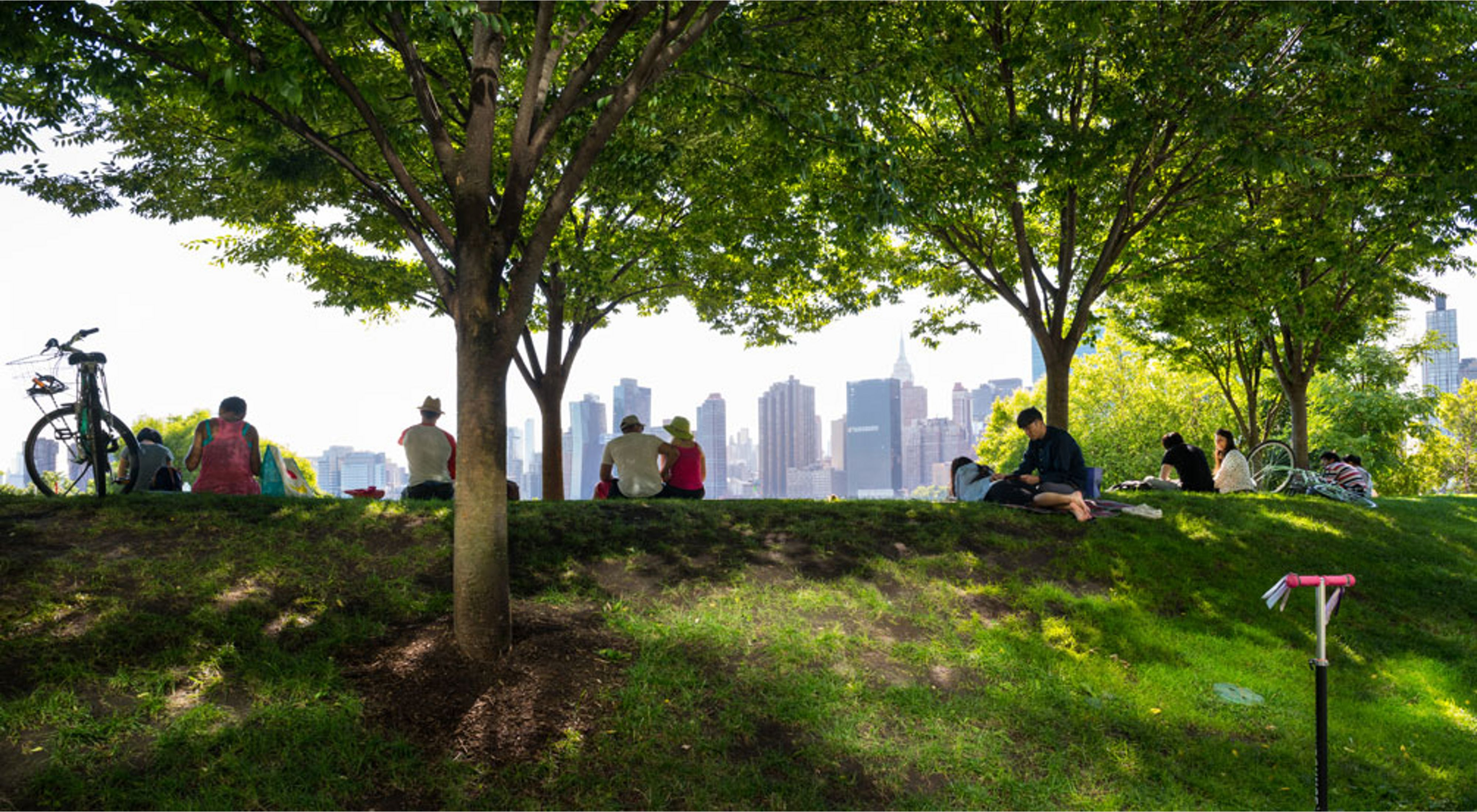 Medžiai mažina dirvos eroziją, stabdo įvairių medžiagų išplovimą. Taip dirvožemis nepraranda savo derlingumo, o gruntiniai vandenys apsaugomi nuo žalingų medžiagų patekimo.
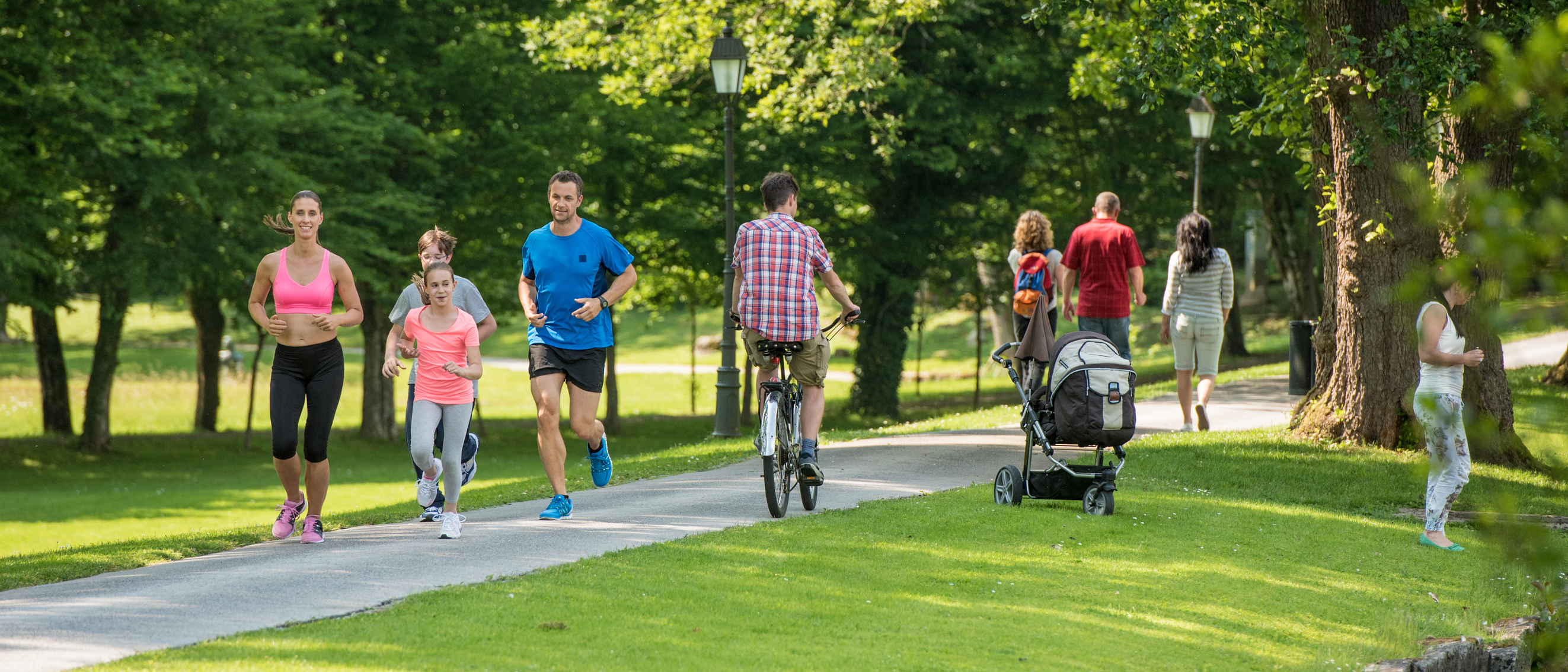 Žmonės, kurie gyvena teritorijose su daugiau medžių patiria mažiau streso, o jų kraujyje randama mažiau streso hormono kortizolio.
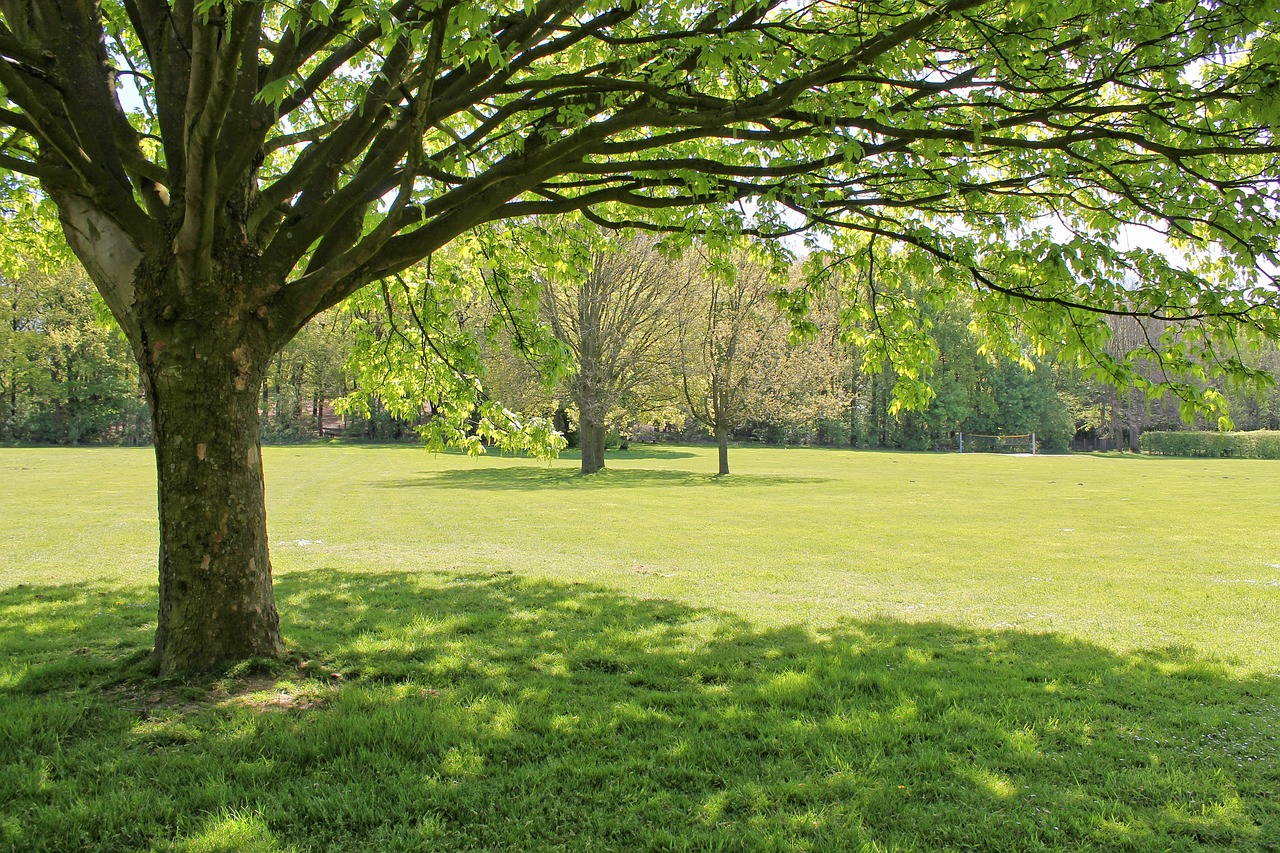 Aktyvumo ir dėmesio sutrikimą turintys vaikai geriau susikoncentruoja ir atlieka užduotis būdami gamtos apsuptyje.
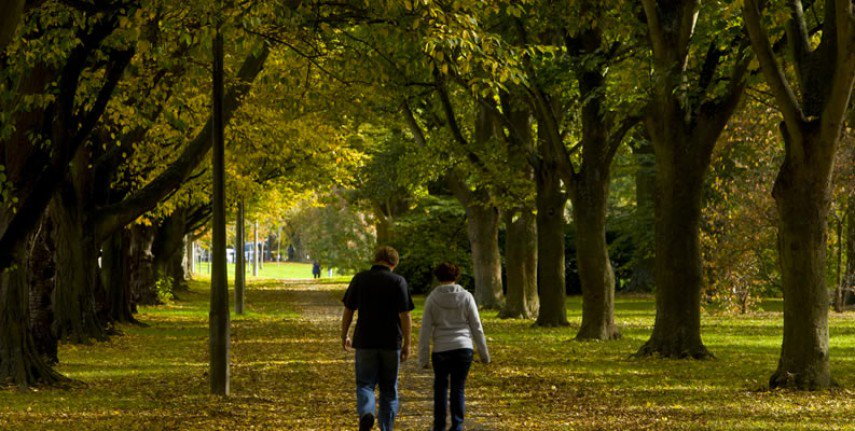